Meta-Cognition, Motivation, and Affect
PSY504Spring term, 2011
March 15, 2010
Today…
We are going to review the key models of affect

We will not go into full detail on the evidence and coding for basic emotions
We will talk about that in detail tomorrow
But we will go into some of the key differences between the different models and the kinds of evidence they use
Today…
I am going to try to run through the basic models quickly

Leaving more time for discussion and specifically comparison at the end
In the Beginning…
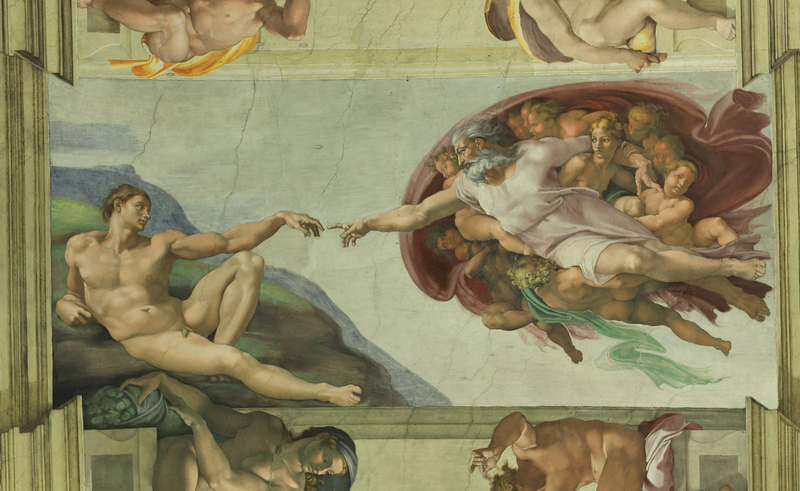 In the Beginning…
There was Ekman
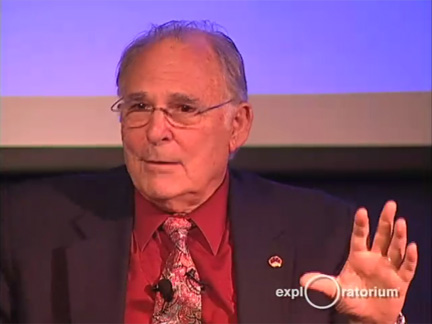 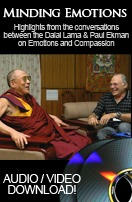 Basic Emotions
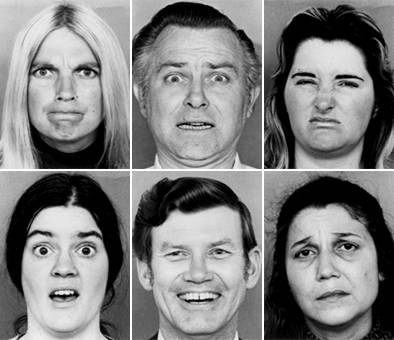 What are these emotions?
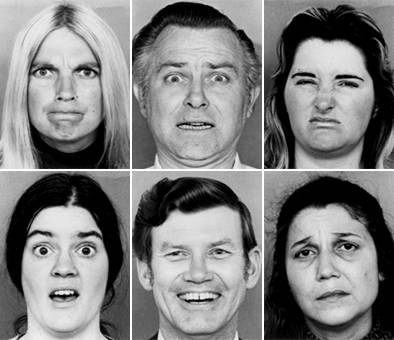 Who are these people?
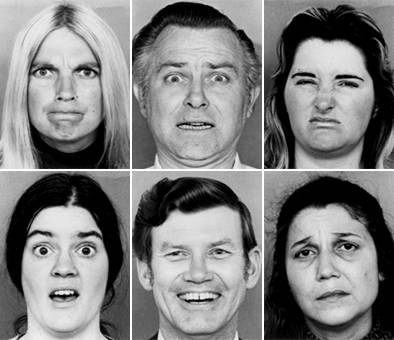 Does anyone really look like this in real life?
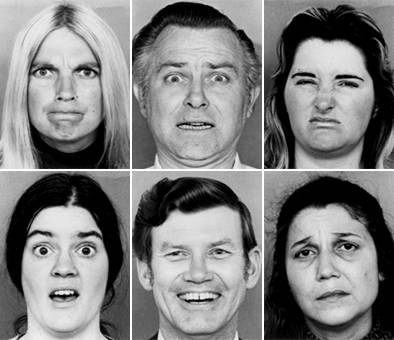 Ekman’s Basic Emotions
Anger
Fear
Sadness
Disgust
Enjoyment
Surprise

Contempt
Shame
Guilt
Embarassment
Interest
Awe
Excitement
What makes these basic emotions?
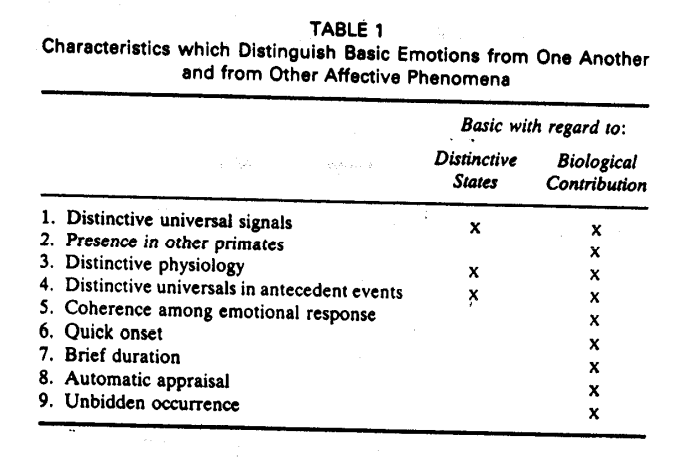 Emotion Families
Each of these emotions is the core of an emotion family
A theme: characteristics unique to that family
Variations: Individual differences, cultural differences, situational differences
Note
Not all forms of evidence available for all of the “basic emotions”

Surprise does not have the same facial expressions in all cultures
Only evidence of distinctive neurological patterns for anger, fear, disgust, sadness
Questions? Comments?
Only brief ones here please

Note that we will have a full session on Ekman’s basic emotions next class

And we will have opportunities to discuss Ekman in relation to other models in just a few minutes
Clore & Ortony model
Also referred to as OCC model(Ortony, Clore, & Collins, 1988)

“According to this theory, emotions derive from cognitive appraisal of the current situation, which consists of events, agents, and objects. The outcome of the appraisal depends on how the situation fits with one’s goals and preferences.” – Conati & Maclaren, 2002
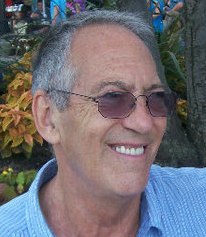 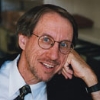 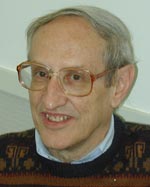 Key Difference From Ekman
Emotional appraisal is not automatic but involves complex cognitive processing and categorization
Which seems automatic because it is so ingrained
Some physiological components of emotion precede cognition, but cognition is necessary for determining which affective state emerges
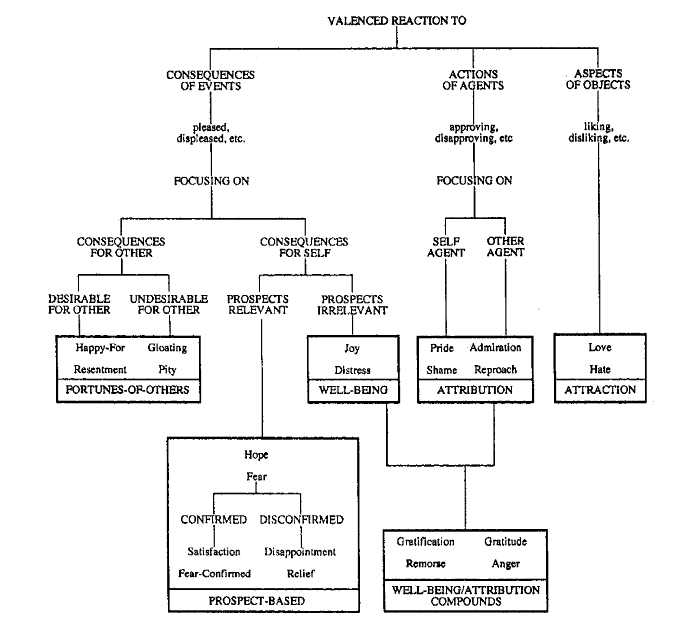 Key Difference From Ekman
Emotions are not unitary but hierarchical
Key Difference From Ekman
Opposite emotions (positive, negative) come from the same processes
Love, Hate
Pride, Shame
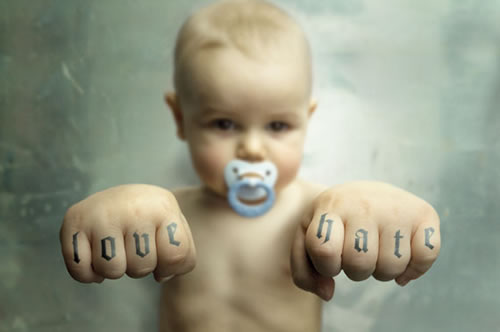 Key Difference From Ekman
Many positive emotions

Ekman lumps all positive emotions together in “Enjoyment”
Though acknowledging the possible existence of awe, excitement
Key Difference From Ekman: Theory Generation
Ekman theory generation very bottom-up
Comes from extensive study of video, and studies showing pictures of actors to peoples around the world

OCC theory generation much more top-down
Based on knowledge of cognitive theories, laboratory studies, and extensive reading of first-person accounts of emotion
Note
Only two emotions common between OCC model and Ekman
Anger, Fear

Sadness becomes {Distress, Remorse, Disappointment, Pity}?
Disgust becomes {Reproach, Pity}?
Surprise goes away?
Sadness
Should there be sadness as a separate construct in OCC?

Or is sadness the physiological/facial component of OCC states like {Distress, Remorse, Disappointment}?

What does pity map to? Sadness or disgust?
Questions? Comments?
Russell (2003)
Even if facial and physiological expressions of emotion – such as fear – are culturally universal

Is that meaningful?
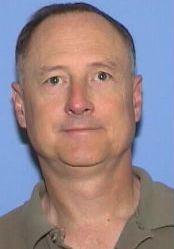 Russell (2001)
Conceptualization of what emotions mean differ across cultures 
In Luganda, anger and sadness are denoted by the same word and it is difficult for researchers to explain the difference
Experiences that cause anger in USA lead to crying among Buganda people (Leff, 1973)

Brazilians cry when they are angry (personal communication, Ryan Baker)
Russell (2001)
Conceptualization of what emotions mean differ across cultures 
Shame and Fear not distinguished by Gidjingalia people (Hiatt, 1978)
Shame, Guilt, and Embarrassment not distinguished by Japanese and Javanese (Lebra, 1983; Keeler, 1983)
Can anyone here confirm this?
Shame almost impossible to translate into many languages
Russell (2001)
Conceptualization of what emotions mean differ across cultures 
Shame and Fear not distinguished by Gidjingalia people (Hiatt, 1978)
Shame, Guilt, and Embarrassment not distinguished by Japanese and Javanese (Lebra, 1983; Keeler, 1983)
Can anyone here confirm this?
Shame almost impossible to translate into many languages
Also unknown among American politicians
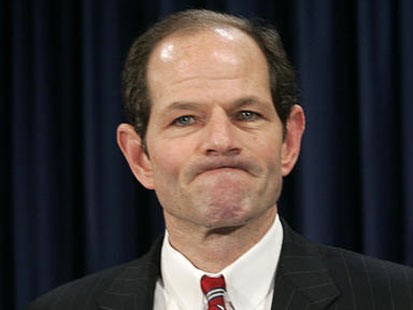 Russell (2001)
Conceptualization of what emotions mean differ across cultures 
Hatred and Disgust not separated by Samoans (Gerber, 1975)
Russell (2001)
Emotions considered “basic” in other cultures have no translation in English and/or are hard to explain to Americans
Schadenfreude (German)
Russell (2001)
Emotions considered “basic” in other cultures have no translation in English and/or are hard to explain to Americans
Schadenfreude (German)
Litost (Czech)
Milan Kundera wrote a chapter in a novel about Litost, and then five years later, decided he hadn’t explained it right, and wrote another chapter in another novel
Russell (2001)
Emotions considered “basic” in other cultures have no translation in English and/or are hard to explain to Americans
Schadenfreude (German)
Litost (Czech)
Saudades (Portuguese)
Russell (2001)
Emotions considered “basic” in other cultures have no translation in English and/or are hard to explain to Americans
Schadenfreude (German)
Litost (Czech)
Saudades (Portuguese)
Duende (Spanish)
Leading to the question
Is there something more basic than Ekman’s set of emotions?

Termed “core affect”
“…neurophysiological state consciously accessible as the simplest raw (nonreflective) feelings evident in moods and emotions.” (Russell, 2003)
Core Affect Dimensions
Activation/Deactivation
Also called Arousal

Pleasure/Displeasure
Also called Valence

These dimensions did not start with Russell
Some early uses of these constructs:
	Arousal: Hebb (1955)
	Valence: Vroom (1968)
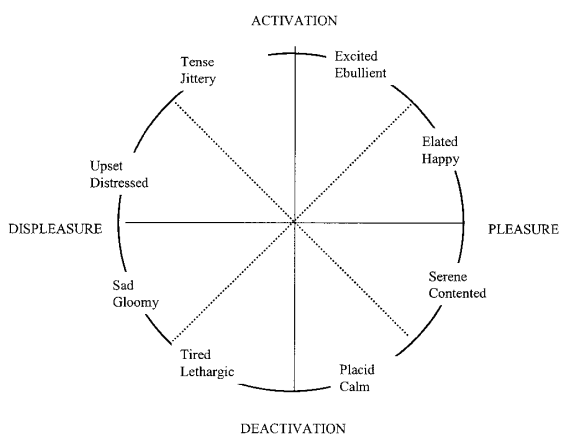 Note that
Pretty much any emotion can be mapped onto this framework

But is it sufficient to distinguish between different emotions?
How can disgust and upset be distinguished? 
Isn’t there something psychologically interesting in the difference between disgust and upset?
Questions? Comments?
D’Mello and Graesser’s perspective
D’Mello, Taylor, & Graesser, 2007
Graesser et al., 2007
Baker, D’Mello, Rodrigo, & Graesser, 2010
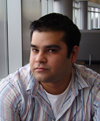 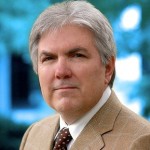 D’Mello and Graesser’s perspective
The affect that is relevant to study differs based on the context of research, and the research questions

Affect that is relevant during learning is different than the affect that is relevant in other situations
Especially relevant during learning(D’Mello et al., 2007; Baker et al., 2010)
Boredom (Csikszentmihalyi, 1990; Miserandino, 1996)
Confusion (Craig et al., 2004; Graesser et al., 2008; Kort et al., 2001)
Delight (Fredrickson and Branigan, 2005; Silvia and Abele, 2002)
Engaged concentration (cf. Csikszentmihalyi, 1990)
The affect associated with “Flow”
Frustration (Kort et al., 2001; Patrick et al., 1993)
Surprise (Schutzwohl and Borgstedt, 2005)

These will be discussed in detail in future classes…
Note…
None of these show up in other models we’ve discussed except for surprise

And surprise will probably be taken out of D’Mello’s models soon, as it has repeatedly been rare in studies of affect during learning (D’Mello et al., 2007, 2008, 2010; Rodrigo et al., 2007a, 2007b, 2008, 2009; Baker et al., 2010)
Not relevant during learning
Basic emotions

They occur but they are rare
D’Mello, Lehman, & Person (2010)
Asked students to describe their affect during a learning task with reference to 
Five of the six learning-specific affective states from D’Mello et al. (2007)
Not including engaged concentration/flow, delight
I’m not sure why
Ekman’s basic emotions
Four other affective states: anxiety, contempt, curiosity, eureka
Proportions (Ekman basic emotions in Red)
Curiosity 13.8%
Boredom 10.6%
Frustration 10.5%
Confusion 9.2%

Happiness 5.5%
Anxiety 4.2%
Disgust 3.0%
Contempt 2.7%
Surprise 2.7%
Eureka 2.5%
Anger 2.2%
Sadness 1.2%
Fear 0.8%
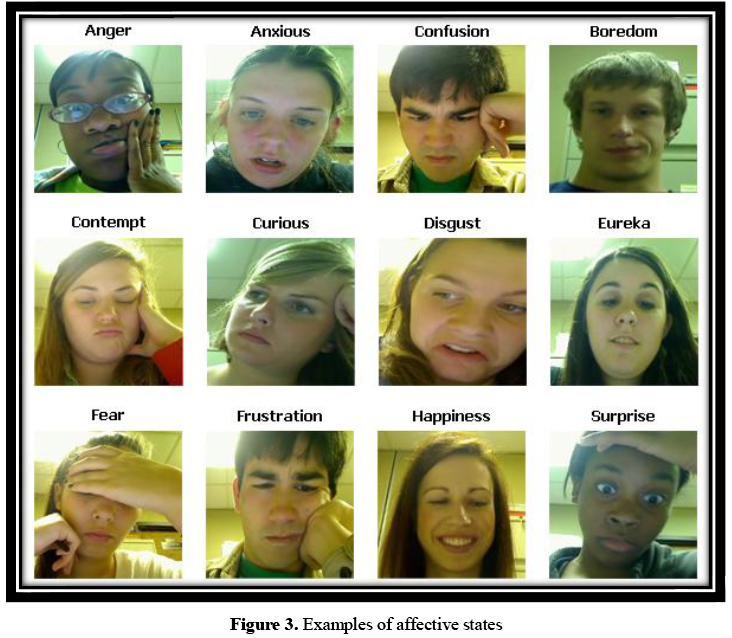 Note
Many of these affective states not recognizable just from facial expression

Other sensors, such as interaction logs, skin conductance, and butt sensor required(D’Mello & Graesser, 2010)
Suggests that Ekman’s focus on facial expressions may not be sufficient

More on this in affect detection class
Questions? Comments?
Next Class (MARCH 16)
Basic Emotions (Jaclyn Delprete)

Readings
Sayette, M.A., Cohn, J.F., Wertz, J.M., Perrott, M.A., Parrott, D.J. (2001) A psychometric evaluation of the facial action coding sytem for assessing spontaneous expression. Journal of Nonverbal Behavior, 25 (3), 167-185.
Ekman, P., Friesen, W.V., Hager, J.C. (2002) Facial Action Coding System Investigator's Guide.